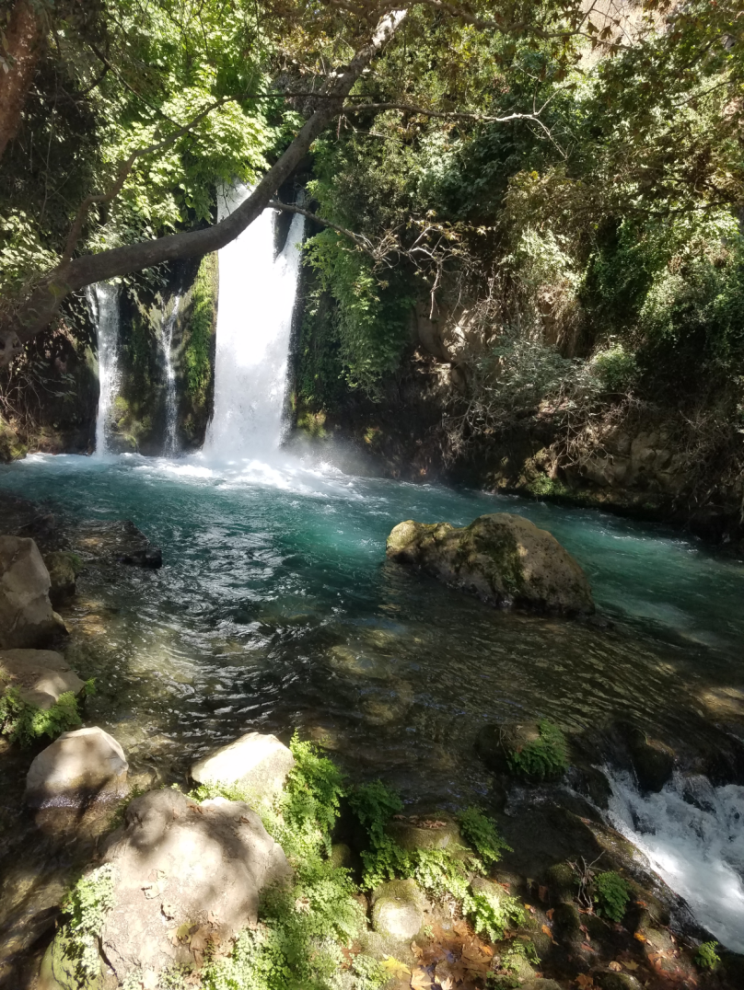 Greek-English Interlinear New Testament 
 Listen to and Learn
the Greek New Testament
Book of RevelationChapter 14
מְקוֹר מַיִם חַיִּים 
ἡ πηγή ὕδατος ζωῆς 
The Spring of Living Water 
생명수 샘  生命水的泉源
La Fuente de Agua Viva
La Source d'Eau Vive
Die Quelle Lebendigen Wassers 
Fonte de Água Viva
‎ يَنْبُوعَ الْمِيَاهِ الْحَيَّةِ،
Prepared and Recited by Ezra Kim, PhD
Revelation 14:1 



   Καὶ  εἶδον,  καὶ  ἰδοὺ  τὸ  ἀρνίον  ἑστὸς 
      and     I looked       and     behold    the      Lamb          standing 
 ἐπὶ  τὸ  ὄρος  Σιὼν  καὶ  μετ᾽  αὐτοῦ  ἑκατὸν  τεσσεράκοντα
   on      the   Mount      Zion      and     with         him           hundred            forty 
 τέσσαρες  χιλιάδες  ἔχουσαι  τὸ  ὄνομα  αὐτοῦ  καὶ  τὸ  ὄνομα
         four                 thousand          having         the       name           his           and     the    name
 τοῦ  πατρὸς  αὐτοῦ  γεγραμμένον  ἐπὶ  τῶν  μετώπων  αὐτῶν.
 of the     Father             his                    written                   on       the          foreheads         their



	ESV 14:1 Then I looked, and behold, on Mount Zion stood the Lamb, and with him 144,000 who had his name and his Father's name written on their foreheads.
	CUV  14:1 我又觀看、見羔羊站在錫安山、同他又有十四萬四千人、都有他的名、和他父的名、寫在額上。
Revelation 14:2


  καὶ  ἤκουσα  φωνὴν  ἐκ  τοῦ  οὐρανοῦ
    and          I heard            a sound      from     the           heaven  
   ὡς  φωνὴν  ὑδάτων  πολλῶν  καὶ  ὡς  φωνὴν 
      like        sound            of waters            many              and      like        sound 
  βροντῆς  μεγάλης,     καὶ  ἡ  φωνὴ  ἣν  ἤκουσα
     of thunder              loud                      and    the     sound       that       I heard
 ὡς  κιθαρῳδῶν  κιθαριζόντων  ἐν  ταῖς  κιθάραις  αὐτῶν.
   like         of harpists                     playing harps             with     the                harps               their      



	ESV 14:2 And I heard a voice from heaven like the roar of many waters and like the sound of loud thunder. The voice I heard was like the sound of harpists playing on their harps,
	CUV 14:2 我聽見從天上有聲音、像眾水的聲音、和大雷的聲音．並且我所聽見的好像彈琴的所彈的琴聲。
Revelation 14:3




καὶ ᾄδουσιν [ὡς] ᾠδὴν καινὴν ἐνώπιον τοῦ θρόνου
and    they sing        like    a song       new           before         the     throne 
καὶ  ἐνώπιον  τῶν  τεσσάρων  ζῴων    καὶ  τῶν  πρεσβυτέρων, 
 and         before           the             four        living creatures     and     the              elders
 καὶ  οὐδεὶς   ἐδύνατο  μαθεῖν  τὴν  ᾠδὴν  εἰ μὴ  αἱ  ἑκατὸν 
  and       no one            was able          to learn     the        song        except   the    hundred
τεσσεράκοντα  τέσσαρες  χιλιάδες,  οἱ  ἠγορασμένοι  ἀπὸ  τῆς  γῆς.
         forty                           four                 thousand      who  had been bought     from     the   land



	ESV 14:3 and they were singing a new song before the throne and before the four living creatures and before the elders. No one could learn that song except the 144,000 who had been redeemed from the earth.  /  CUV 14:3 他們在寶座前、並在四活物和眾長老前唱歌、彷彿是新歌．除了從地上買來的那十四萬四千人以外、沒有人能學這歌。
Revelation 14:4 


  οὗτοί  εἰσιν    οἳ    μετὰ  γυναικῶν  οὐκ
      these          are      those who    with            women               not 
ἐμολύνθησαν, παρθένοι  γάρ εἰσιν, οὗτοι οἱ ἀκολουθοῦντες
        were defiled                   virgins              for     they are     these    who           follow
  τῷ  ἀρνίῳ  ὅπου  ἂν  ὑπάγῃ.   οὗτοι  ἠγοράσθησαν 
    the        Lamb               wherever         he goes               these       have been bought 
 ἀπὸ  τῶν  ἀνθρώπων  ἀπαρχὴ  τῷ  θεῷ  καὶ  τῷ  ἀρνίῳ,
    from       the              people                    first fruit         for       God       and    for the    Lamb
 


	ESV 14:4 It is these who have not defiled themselves with women, for they are virgins. It is these who follow the Lamb wherever he goes. These have been redeemed from mankind as firstfruits for God and the Lamb,   /    CUV 14:4 這些人未曾沾染婦女、他們原是童身。羔羊無論往那裡去、他們都跟隨他。他們是從人間買來的、作初熟的果子歸與神和羔羊。
Revelation 14:5-6 
5 καὶ  ἐν  τῷ στόματι  αὐτῶν  οὐχ  εὑρέθη  ψεῦδος, 
     and      in     the      mouth             their          not       was found         a lie  
  ἄμωμοί  εἰσιν.             6 Καὶ  εἶδον  ἄλλον  ἄγγελον
    blameless    they are                           and       I saw        another         angel  
  πετόμενον  ἐν  μεσουρανήματι,  ἔχοντα  εὐαγγέλιον  αἰώνιον 
          flying                in               midair                               having             a gospel                  eternal
        εὐαγγελίσαι  ἐπὶ τοὺς  καθημένους  ἐπὶ  τῆς  γῆς 
                  to proclaim              to     those           who dwell              on       the     earth
    καὶ  ἐπὶ  πᾶν  ἔθνος  καὶ  φυλὴν  καὶ  γλῶσσαν  καὶ  λαόν,
       and      to      every       nation      and         tribe        and        language         and     people


	ESV 14:5 and in their mouth no lie was found, for they are blameless. 6 Then I saw another angel flying directly overhead, with an eternal gospel to proclaim to those who dwell on earth, to every nation and tribe and language and people.
	CUV  14:5 在他們口中察不出謊言來．他們是沒有瑕疵的。6 我又看見另有一位天使飛在空中、有永遠的福音要傳給住在地上的人、就是各國各族各方各民．
Revelation 14:7



  λέγων  ἐν  φωνῇ  μεγάλῃ·     φοβήθητε
      saying        with     a voice           loud                             fear 
 τὸν  θεὸν  καὶ  δότε  αὐτῷ  δόξαν,  ὅτι  ἦλθεν  ἡ  ὥρα
   (the)      God         and        give           him             glory       because     came      the    hour
 τῆς  κρίσεως  αὐτοῦ,  καὶ  προσκυνήσατε  τῷ  ποιήσαντι 
 of the      judgment            his                and                   worship                     him      who made
 τὸν οὐρανὸν καὶ τὴν γῆν καὶ θάλασσαν καὶ πηγὰς ὑδάτων.
   the        heaven          and     the    earth   and           sea                 and      springs      of waters



	ESV 14:7 And he said with a loud voice, "Fear God and give him glory, because the hour of his judgment has come, and worship him who made heaven and earth, the sea and the springs of water.“      /     CUV  14:7 他大聲說、應當敬畏神、將榮耀歸給他．因他施行審判的時候已經到了．應當敬拜那創造天地海和眾水泉源的。
Revelation 14:8 


    Καὶ  ἄλλος  ἄγγελος  δεύτερος
       and       another            angel                a second
  ἠκολούθησεν  λέγων·   ἔπεσεν  ἔπεσεν
          followed                          saying              is fallen           is fallen
  Βαβυλὼν  ἡ  μεγάλη    ἣ    ἐκ  τοῦ  οἴνου  τοῦ  θυμοῦ 
          Babylon         the        great       she who  from    the         wine         of the       wrath
  τῆς  πορνείας  αὐτῆς  πεπότικεν  πάντα  τὰ  ἔθνη.
  of the   sexual immorality     her         (who) made drink          all             the    nations




	ESV 14:8 Another angel, a second, followed, saying, "Fallen, fallen is Babylon the great, she who made all nations drink the wine of the passion of her sexual immorality."
	CUV 14:8 又有第二位天使、接著說、叫萬民喝邪淫大怒之酒的巴比倫大城傾倒了、傾倒了。
Revelation 14:9 


Καὶ  ἄλλος  ἄγγελος  τρίτος  ἠκολούθησεν 
 and       another           angel               a third                 followed 
  αὐτοῖς  λέγων  ἐν  φωνῇ  μεγάλῃ·   εἴ  τις  προσκυνεῖ 
        them            saying       with     a voice             loud                if   anyone     worships 
   τὸ  θηρίον  καὶ  τὴν  εἰκόνα  αὐτοῦ  καὶ  λαμβάνει 
     the        beast            and      the          image               its             and         receives 
χάραγμα  ἐπὶ τοῦ μετώπου αὐτοῦ  ἢ  ἐπὶ τὴν χεῖρα αὐτοῦ,
     a mark               on      the          forehead           his            or      on     the        hand         his 



	ESV 14:9 And another angel, a third, followed them, saying with a loud voice, "If anyone worships the beast and its image and receives a mark on his forehead or on his hand,
	CUV 14:9 又有第三位天使、接著他們、大聲說、若有人拜獸和獸像、在額上、或在手上、受了印記、
Revelation 14:10 



καὶ αὐτὸς  πίεται ἐκ τοῦ οἴνου τοῦ θυμοῦ 
also   he himself    will drink  from   the        wine       of the    wrath
τοῦ θεοῦ  τοῦ  κεκερασμένου  ἀκράτου  ἐν  τῷ  ποτηρίῳ 
   of        God      which is   poured out at full strength        unmixed          into    the         cup 
τῆς ὀργῆς αὐτοῦ  καὶ βασανισθήσεται  ἐν πυρὶ  καὶ θείῳ 
of the     anger          his              and       he will be tormented            with   fire         and     sulfur 
 ἐνώπιον  ἀγγέλων  ἁγίων  καὶ  ἐνώπιον  τοῦ  ἀρνίου.
in the presence     of angels                holy          and   in the presence   of the      Lamb




	ESV 14:10 he also will drink the wine of God's wrath, poured full strength into the cup of his anger, and he will be tormented with fire and sulfur in the presence of the holy angels and in the presence of the Lamb.     /     CUV 14:10 這人也必喝神大怒的酒、此酒斟在神忿怒的杯中純一不雜．他要在聖天使和羔羊面前、在火與硫磺之中受痛苦．
Revelation 14:11 




11  καὶ ὁ καπνὸς τοῦ  βασανισμοῦ  αὐτῶν  εἰς
        and  the    smoke       of the             torment                 their           for
αἰῶνας αἰώνων ἀναβαίνει, καὶ οὐκ ἔχουσιν ἀνάπαυσιν ἡμέρας
      ages             of ages         goes up            and    not       they have              rest                  day
καὶ νυκτὸς  οἱ προσκυνοῦντες  τὸ θηρίον  καὶ τὴν εἰκόνα αὐτοῦ
 and      night      those      who worship                the       beast       and    the      image           its
 καὶ  εἴ  τις  λαμβάνει  τὸ  χάραγμα  τοῦ  ὀνόματος  αὐτοῦ.       
   and     if   anyone     receives           the           mark            of the           name                  its



 	      ESV 14:11 And the smoke of their torment goes up forever and ever, and they have no rest, day or night, these worshipers of the beast and its image, and whoever receives the mark of its name."
	CUV 14:11 他受痛苦的煙往上冒、直到永永遠遠．那些拜獸和獸像受他名之印記的、晝夜不得安寧。
Revelation 14:12 





 12    Ὧδε  ἡ  ὑπομονὴ  τῶν  ἁγίων  ἐστίν, 
              here      the        endurance         of the         saints              is
     οἱ  τηροῦντες  τὰς  ἐντολὰς  τοῦ  θεοῦ 
        those          who keep               the     commandments      of             God 
      καὶ   τὴν   πίστιν   Ἰησοῦ.
            and           the             faith               of Jesus




 	      ESV 14:12  Here is a call for the endurance of the saints, those who keep the commandments of God and their faith in Jesus.
	CUV 14:12  聖徒的忍耐就在此．他們是守　神誡命、和耶穌真道的。
Revelation 14:13 



Καὶ ἤκουσα  φωνῆς  ἐκ τοῦ οὐρανοῦ  λεγούσης· 
 and      I heard           a voice    from   the       heaven               saying
 γράψον·   μακάριοι  οἱ  νεκροὶ  οἱ  ἐν  κυρίῳ  ἀποθνῄσκοντες
      write                  blessed          the      dead        who   in        Lord                   die 
ἀπ᾽  ἄρτι. ναί, λέγει τὸ πνεῦμα, ἵνα ἀναπαήσονται  ἐκ τῶν κόπων 
from     now      yes      says      the     Spirit           that       they may rest          from   the     labors
 αὐτῶν,   τὰ  γὰρ  ἔργα  αὐτῶν  ἀκολουθεῖ   μετ᾽  αὐτῶν.
     their             the     for       deeds        their               follow               with          them
 


	ESV 14:13 And I heard a voice from heaven saying, "Write this: Blessed are the dead who die in the Lord from now on." "Blessed indeed," says the Spirit, "that they may rest from their labors, for their deeds follow them!"
	CUV 14:13 我聽見從天上有聲音說、你要寫下、從今以後、在主裡面而死的人有福了．聖靈說、是的、他們息了自己的勞苦、作工的果效也隨著他們。
Revelation 14:14 



  Καὶ  εἶδον,   καὶ  ἰδοὺ  νεφέλη  λευκή, 
    and       I looked         and      behold       a cloud            white 
  καὶ  ἐπὶ  τὴν  νεφέλην  καθήμενον  ὅμοιον  υἱὸν
    and        on       the            cloud                  one seated                   like             a son 
 ἀνθρώπου,  ἔχων  ἐπὶ  τῆς  κεφαλῆς  αὐτοῦ  στέφανον 
           of man                  having      on        the           head                   his                  a crown
  χρυσοῦν    καὶ  ἐν  τῇ  χειρὶ  αὐτοῦ  δρέπανον  ὀξύ.
        golden                 and       in      the    hand              his                 a sickle               sharp 
  


	ESV 14:14 Then I looked, and behold, a white cloud, and seated on the cloud one like a son of man, with a golden crown on his head, and a sharp sickle in his hand.
	CUV 14:14 我又觀看、見有一片白雲、雲上坐著一位好像人子、頭上戴著金冠冕、手裡拿著快鐮刀。
Revelation 14:15 


καὶ  ἄλλος  ἄγγελος  ἐξῆλθεν  ἐκ  τοῦ  ναοῦ
 and      another            angel               came out       from     the       temple  
 κράζων  ἐν  φωνῇ  μεγάλῃ  τῷ  καθημένῳ
      crying          with     a voice             loud         to him    who is seated
 ἐπὶ τῆς νεφέλης·  πέμψον  τὸ  δρέπανόν  σου καὶ  θέρισον, 
    on      the            cloud                  send             the            sickle              your     and         reap
ὅτι  ἦλθεν ἡ ὥρα θερίσαι,  ὅτι ἐξηράνθη ὁ θερισμὸς τῆς γῆς.
  for       came     the    hour        to reap          for       is dried out     the       harvest      of the  earth
 



	ESV 14:15 And another angel came out of the temple, calling with a loud voice to him who sat on the cloud, "Put in your sickle, and reap, for the hour to reap has come, for the harvest of the earth is fully ripe.“      /     CUV 14:15 又有一位天使從殿中出來、向那坐在雲上的大聲喊著說、伸出你的鐮刀來收割．因為收割的時候已經到了、地上的莊稼已經熟透了。
Revelation 14:16-17 


16 καὶ ἔβαλεν ὁ καθήμενος  ἐπὶ τῆς νεφέλης 
        and       swung       he    who is seated         on     the        cloud
 τὸ  δρέπανον  αὐτοῦ  ἐπὶ  τὴν  γῆν  καὶ  ἐθερίσθη  ἡ  γῆ. 
  the            sickle                      his             on        the      earth     and        was reaped       the  earth 
17    Καὶ  ἄλλος  ἄγγελος  ἐξῆλθεν  ἐκ  τοῦ  ναοῦ 
             and       another           angel              came out        from    the        temple   
   τοῦ  ἐν  τῷ  οὐρανῷ  ἔχων  καὶ  αὐτὸς  δρέπανον  ὀξύ.
   which is    in      the         heaven           having      also           he                a sickle                sharp
 



	ESV 14:16 So he who sat on the cloud swung his sickle across the earth, and the earth was reaped. 17 Then another angel came out of the temple in heaven, and he too had a sharp sickle.      /     CUV  14:16 那坐在雲上的、就把鐮刀扔在地上．地上的莊稼就被收割了。 17 又有一位天使從天上的殿中出來、他也拿著快鐮刀。
Revelation 14:18 

 καὶ ἄλλος ἄγγελος [ἐξῆλθεν] ἐκ τοῦ θυσιαστηρίου
  and    another        angel              came out    from   the           altar
 [ὁ] ἔχων  ἐξουσίαν  ἐπὶ τοῦ πυρός,  καὶ  ἐφώνησεν
    he   who has     authority        over    the        fire             and         he called 
  φωνῇ  μεγάλῃ    τῷ    ἔχοντι  τὸ  δρέπανον  τὸ  ὀξὺ   λέγων· 
with a voice     loud         to the one  who has    the          sickle              the   sharp      saying
  πέμψον  σου  τὸ  δρέπανον  τὸ  ὀξὺ  καὶ  τρύγησον  τοὺς  βότρυας 
       send              your     the        sickle                the   sharp    and          gather                the         clusters 
     τῆς  ἀμπέλου  τῆς  γῆς,  ὅτι  ἤκμασαν  αἱ  σταφυλαὶ  αὐτῆς.
          of          the vine         of the   earth     for            are ripe       the         grapes                 its




	ESV 14:18 And another angel came out from the altar, the angel who has authority over the fire, and he called with a loud voice to the one who had the sharp sickle, "Put in your sickle and gather the clusters from the vine of the earth, for its grapes are ripe.“      /     CUV  14:18 又有一位天使從祭壇中出來、是有權柄管火的、向拿著快鐮刀的大聲喊著說、伸出快鐮刀來收取地上葡萄樹的果子．因為葡萄熟透了。
Revelation 14:19 

       καὶ   ἔβαλεν   ὁ   ἄγγελος
             and           swung         the          angel 
      τὸ  δρέπανον  αὐτοῦ   εἰς  τὴν  γῆν
           the          sickle                       his               to       the       earth 
  καὶ  ἐτρύγησεν  τὴν  ἄμπελον  τῆς  γῆς  καὶ  ἔβαλεν
     and            gathered             the               grape          of the    earth     and         threw 
  εἰς  τὴν  ληνὸν  τοῦ  θυμοῦ  τοῦ  θεοῦ  τὸν  μέγαν.
    into      the      winepress   of the       wrath            of            God         the         great 



	ESV 14:19 So the angel swung his sickle across the earth and gathered the grape harvest of the earth and threw it into the great winepress of the wrath of God. 
	CUV  14:19 那天使就把鐮刀扔在地上、收取了地上的葡萄、丟在神忿怒的大酒醡中。
Revelation 14:20 


       καὶ  ἐπατήθη  ἡ  ληνὸς
            and        was trodden     the  winepress 
  ἔξωθεν  τῆς  πόλεως  καὶ  ἐξῆλθεν  αἷμα  
        outside         the             city              and        came out          blood  
   ἐκ  τῆς  ληνοῦ  ἄχρι  τῶν  χαλινῶν  τῶν  ἵππων 
    from    the     winepress      up to        the             bridles         of the       horses  
       ἀπὸ  σταδίων  χιλίων  ἑξακοσίων.
              for             stadia             a thousand       six hundred



	ESV 14:20 And the winepress was trodden outside the city, and blood flowed from the winepress, as high as a horse's bridle, for 1,600 stadia.   /    CUV 14:20 那酒醡踹在城外、就有血從酒醡裡流出來、高到馬的嚼環、遠有六百里。